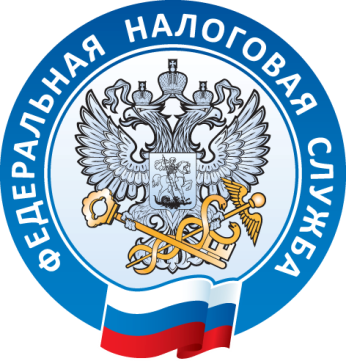 УВАЖАЕМЫЕ НАЛОГОПЛАТЕЛЬЩИКИ!
Межрайонная ИФНС России № 1 
по Еврейской автономной области 
напоминает о необходимости  представления 
декларации о доходах физических лиц 
по форме 3-НДФЛ за 2019 год 
не позднее 30 апреля 2020 года
Если Вами получены в прошедшем году доходы: 
от продажи имущества (квартир, жилых домов, гаражей и автотранспортных средств)
по окончанию года в срок не позднее 30 апреля
 оплатить суммы начисленных налогов не позднее 15 июля